Summer Fusion 2015
Economic Opportunity
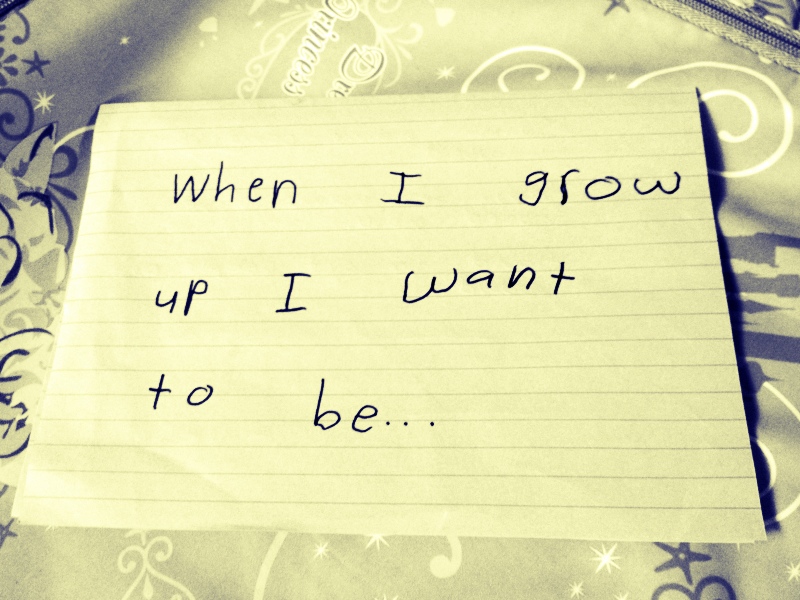 The Space
Labor markets:

demand for workers

supply of people who can and will work
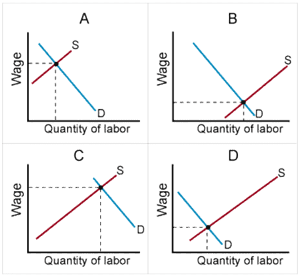 The (Labor Market) Space
Industries


Industry clusters
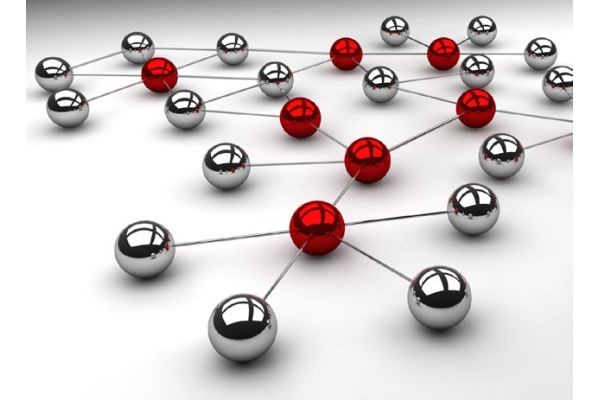 Indianapolis’ Industry Clusters
www.indychamber.com/economic-development/why-indy-region




Indy Chamber
Cluster Mapping
www.clustermapping.us

U.S. Cluster Mapping Project
(Harvard School of Business + EDA)
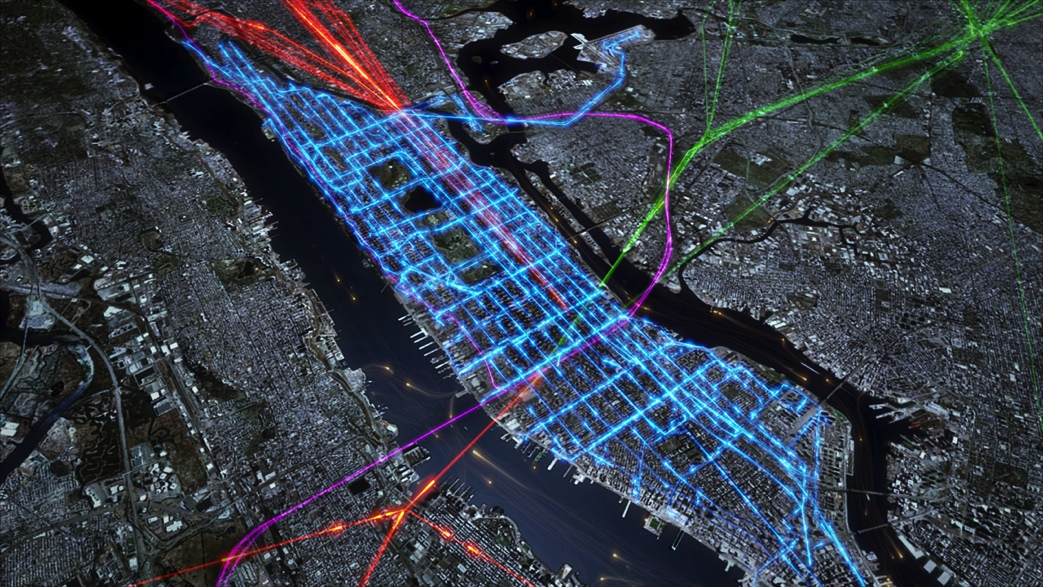 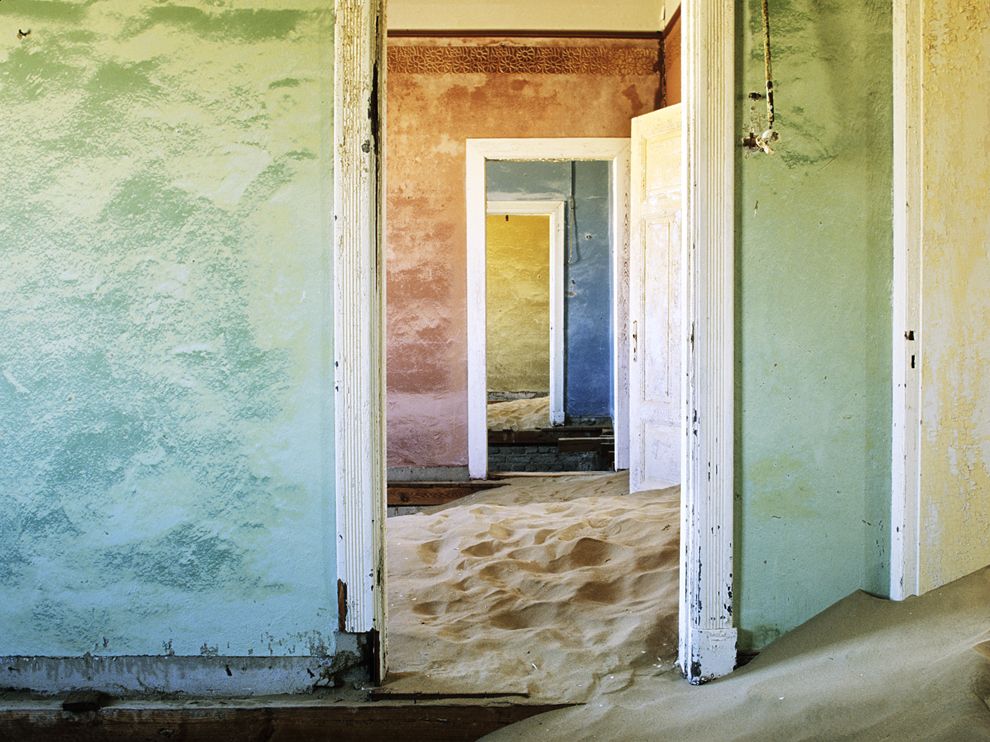 www.iseek.org



Career Clusters
Career Pathways
Occupations
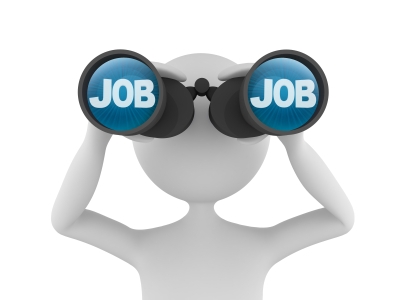 www.hoosierdata.in.gov
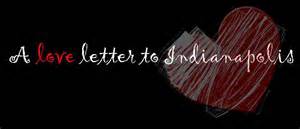 Connecting in Indy
Plan 2020  
www.plan2o2o.com

Local Initiatives Support Corporation   www.liscindianapolis.org
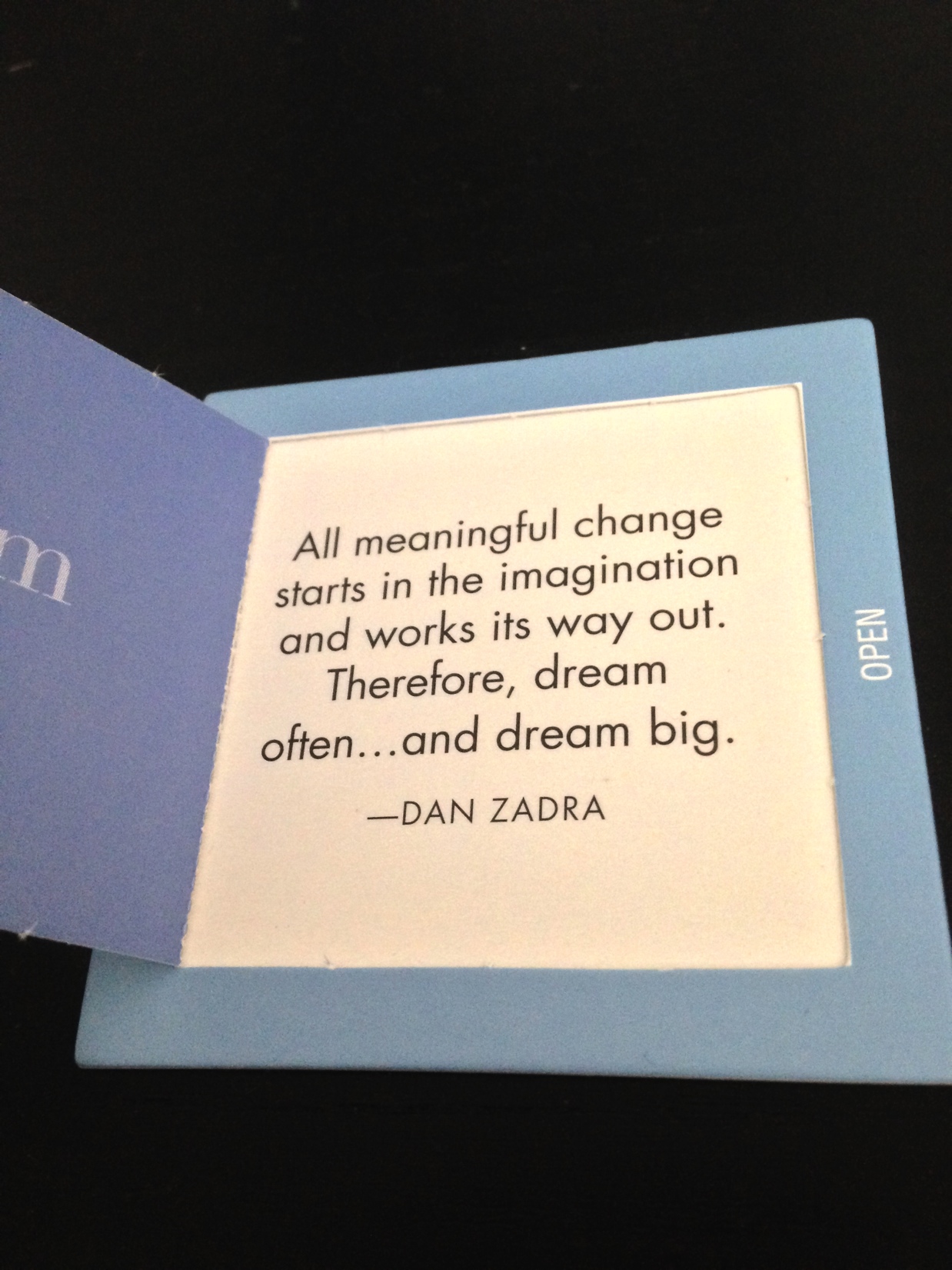 Think big.
Butler Advance
Let’s make connections.
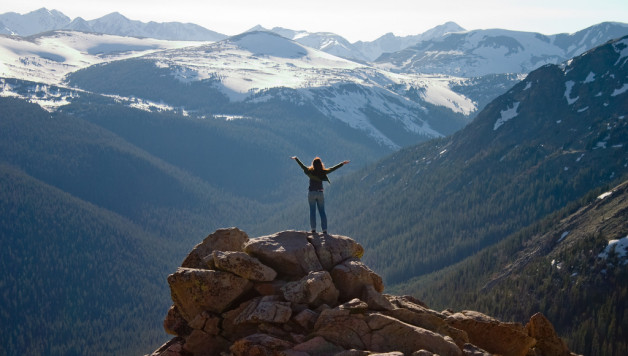 You
Be yourself.
“To be yourself in a world that is constantly trying to make you something else is the greatest accomplishment.”
Ralph Waldo Emerson
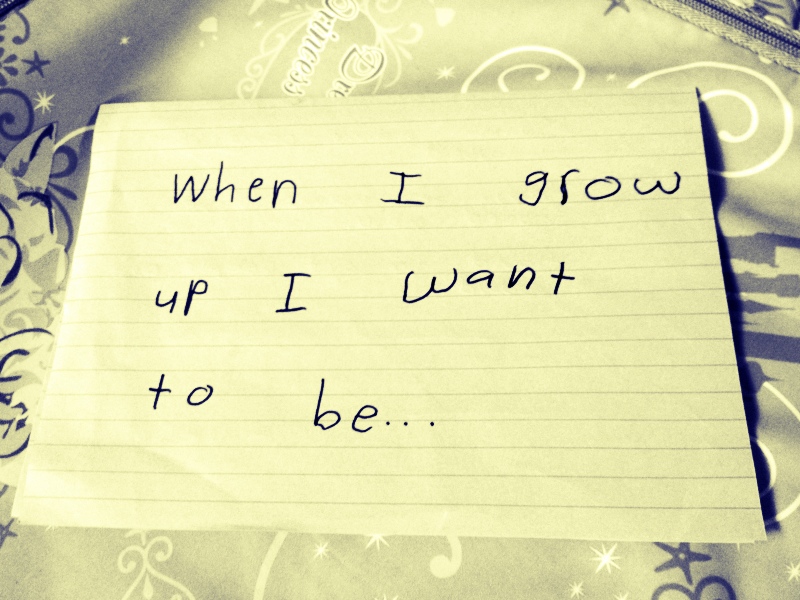 Happy